PAPAGIO
I.C.Camozzi- Papa Giovanni XXIII
RISULTATI RAGGIUNTI NELL’IMPLEMENTAZIONE DELLE ATTIVITA’ IN TERMINI QUANTITATIVI
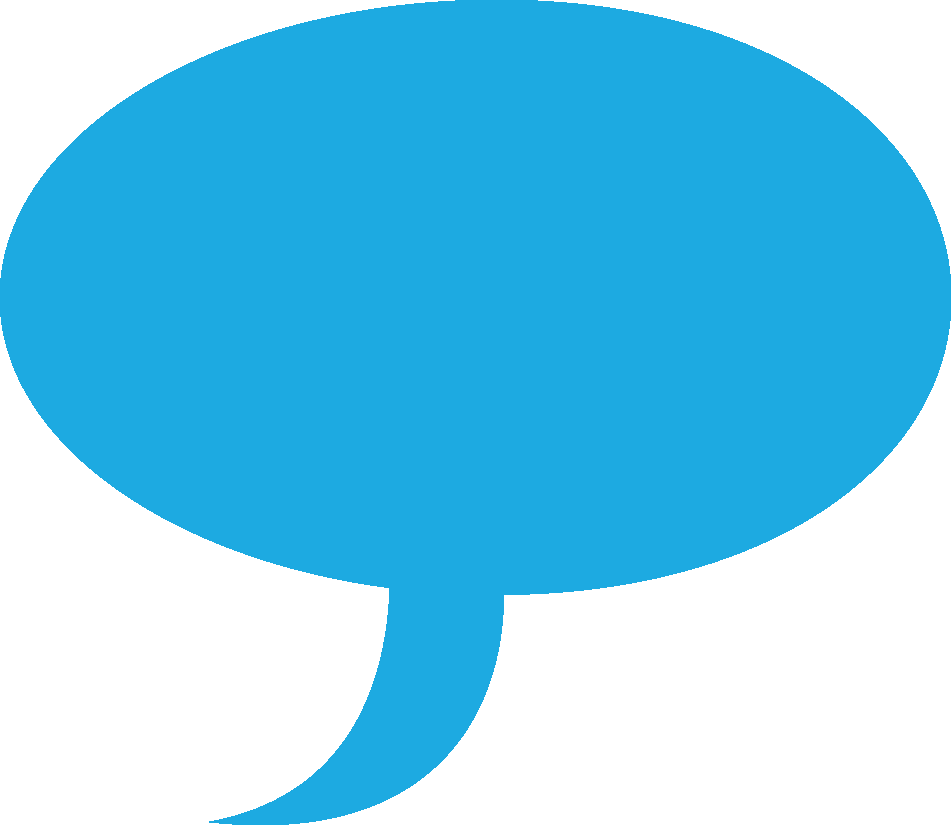 219
Persone hanno cambiato le loro abitudini grazie al tuo contributo
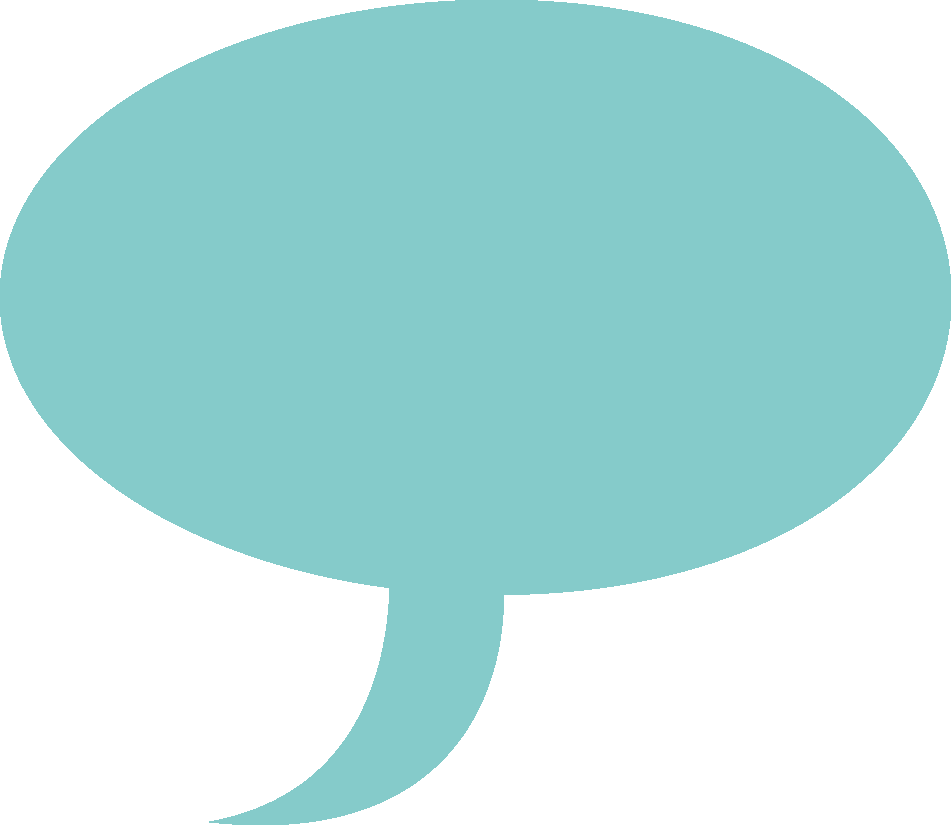 Attraverso le sfide e le attività la tua squadra ha raggiunto 774 persone
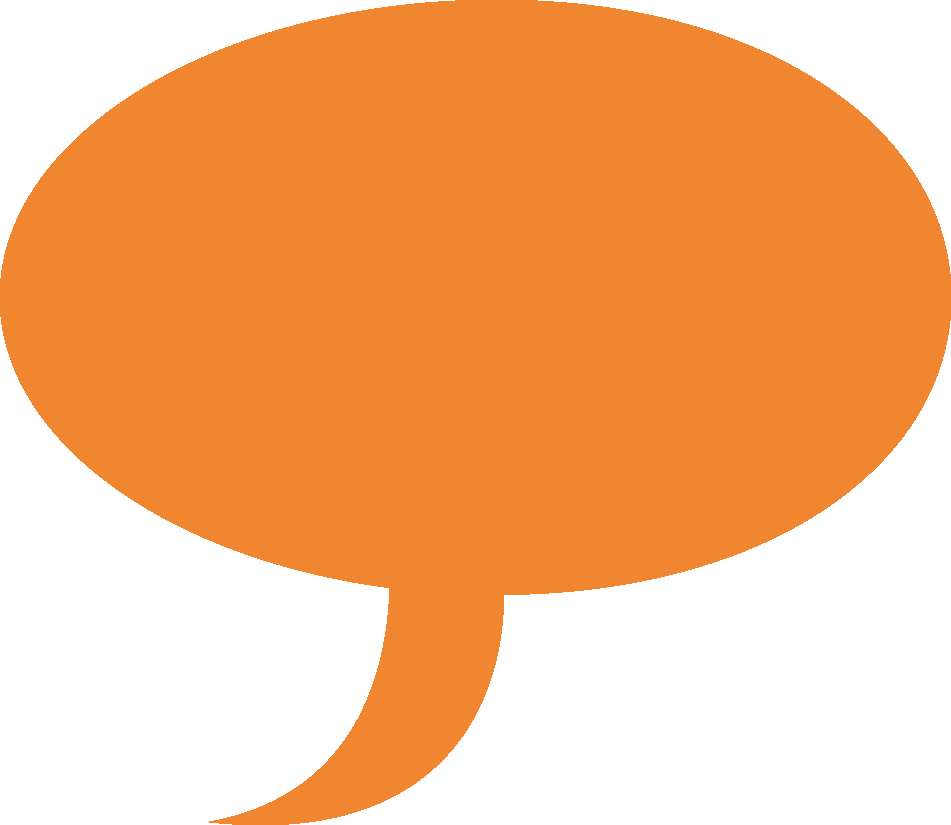 La tua squadra è riuscita a coinvolgere 661 persone nelle attività e nelle campagne di sensibilizzazione al risparmio idrico
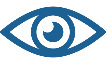 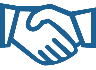 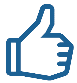 2
RISULTATI RAGGIUNTI CON IL FESTIVAL DELL’ ACQUA IN TERMINI QUANTITATIVI
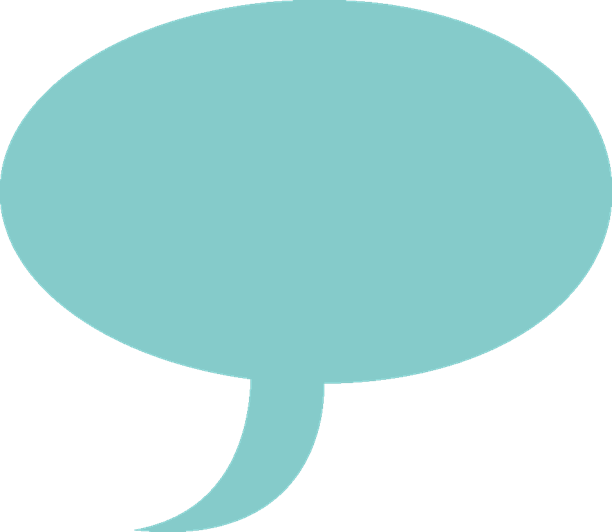 Attraverso le sfide e le attività la tua squadra ha raggiunto 
450 persone
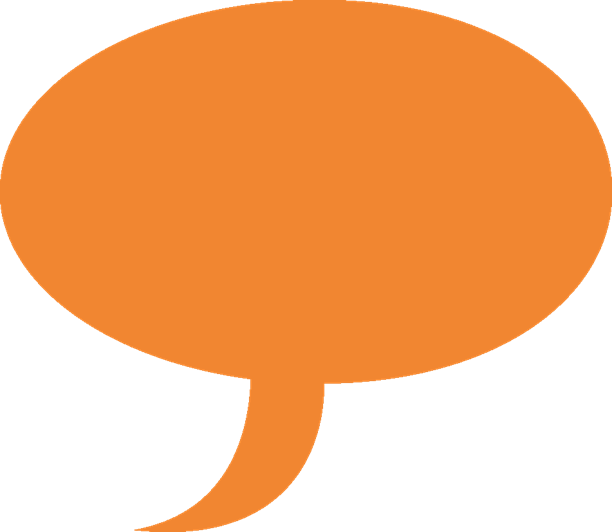 La tua squadra è riuscita a coinvolgere 300 persone nelle attività e nelle campagne di sensibilizzazione al risparmio idrico
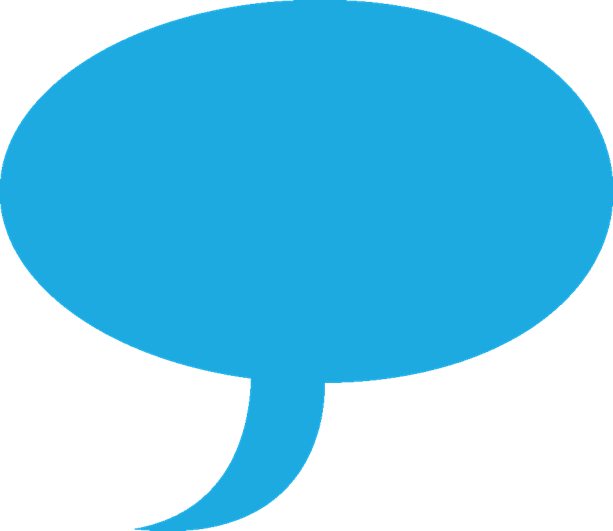 146
Persone hanno cambiato le loro abitudini grazie al tuo contributo
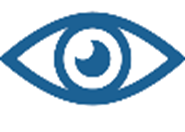 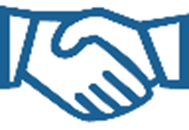 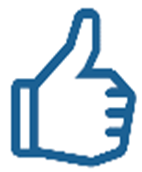 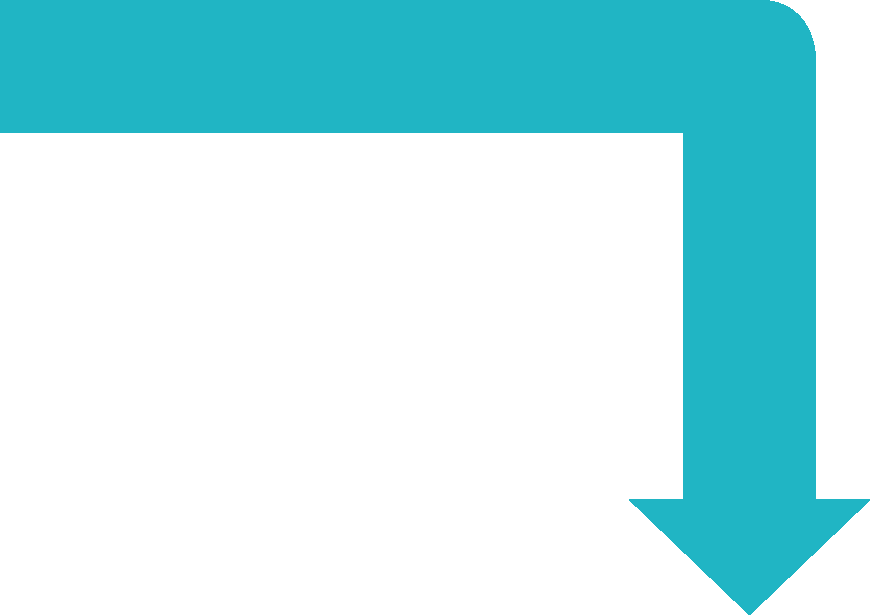 3534 LITRI D’ACQUA PER ANNO
LA TUA SQUADRA HA RISPARMIATO
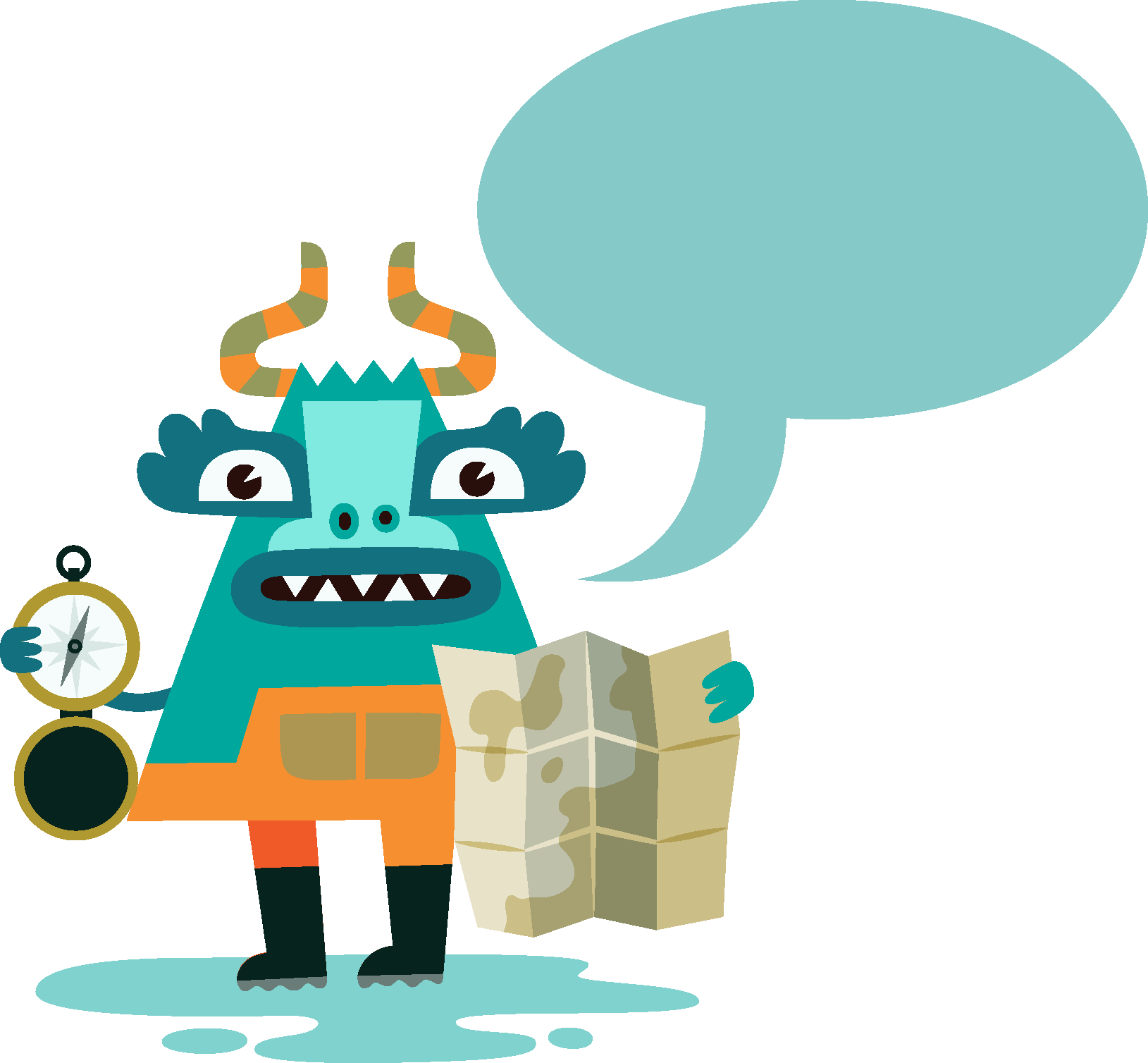 Sufficienti per riempire 36 vasche da bagno
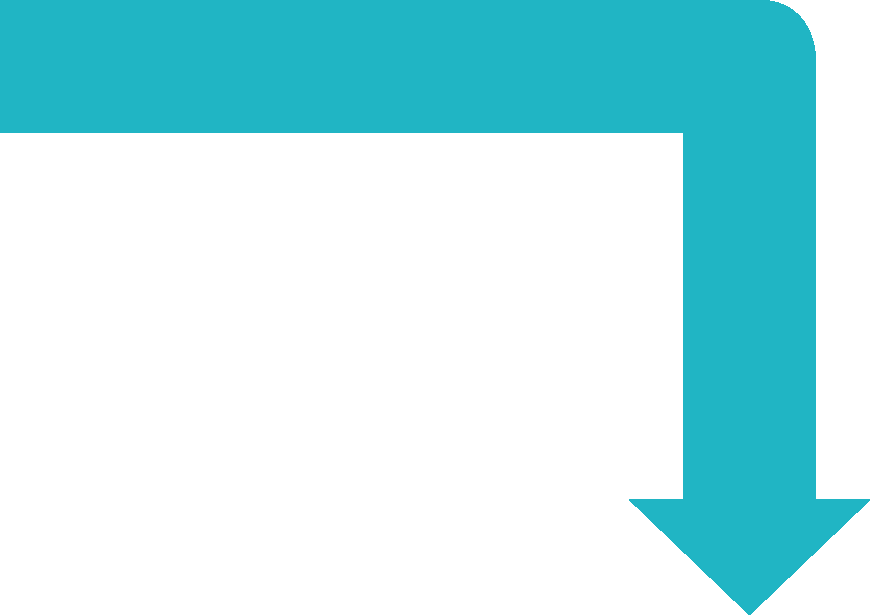 La tua squadra ha risparmiato 1,216049
Tonnellate di carbone per anno
equivalente alla CO2 prodotta da
				134.877 lampadine
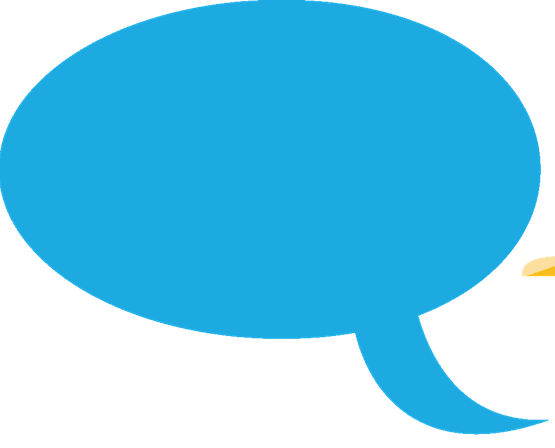 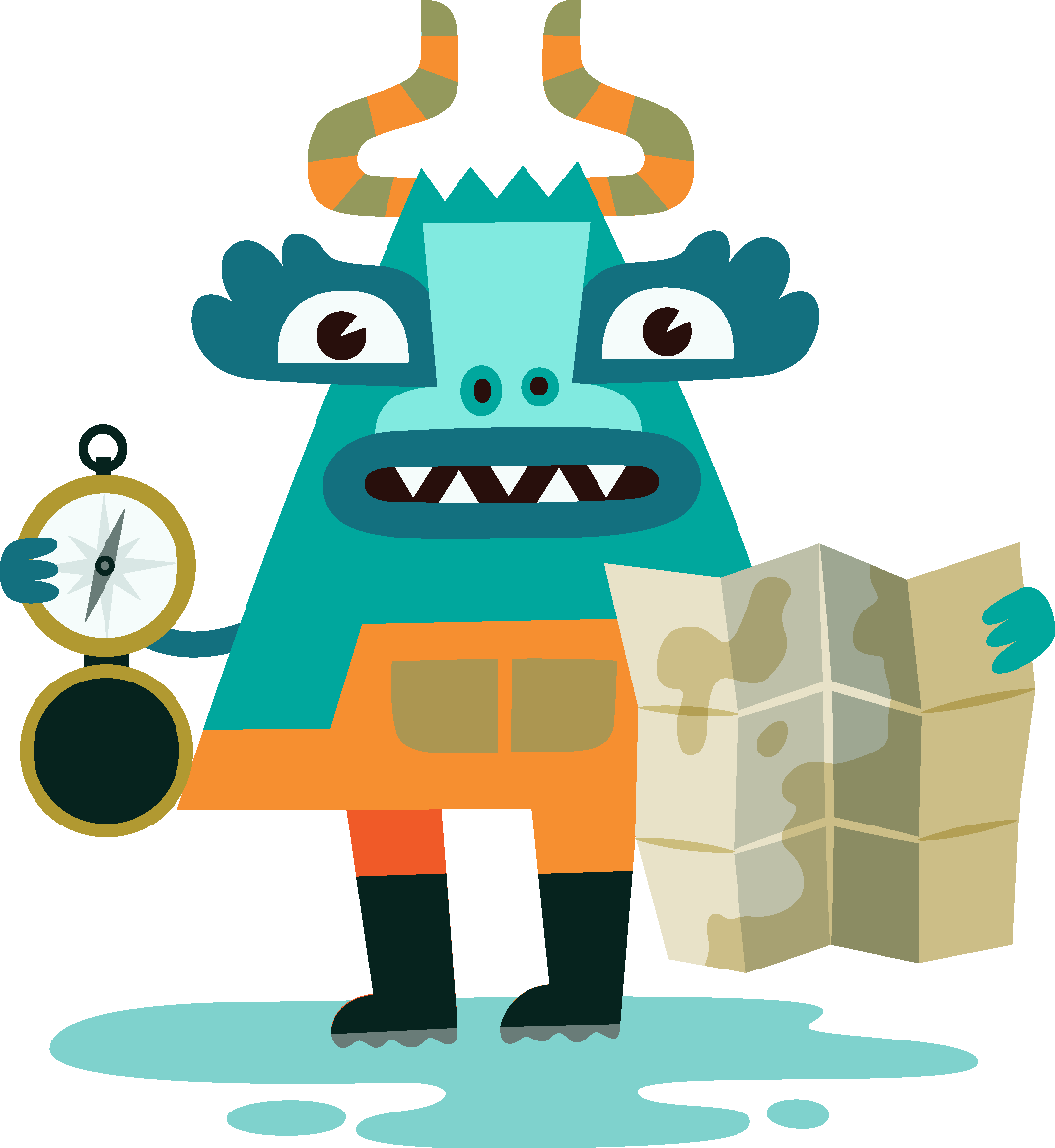 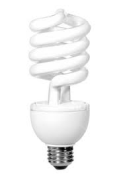 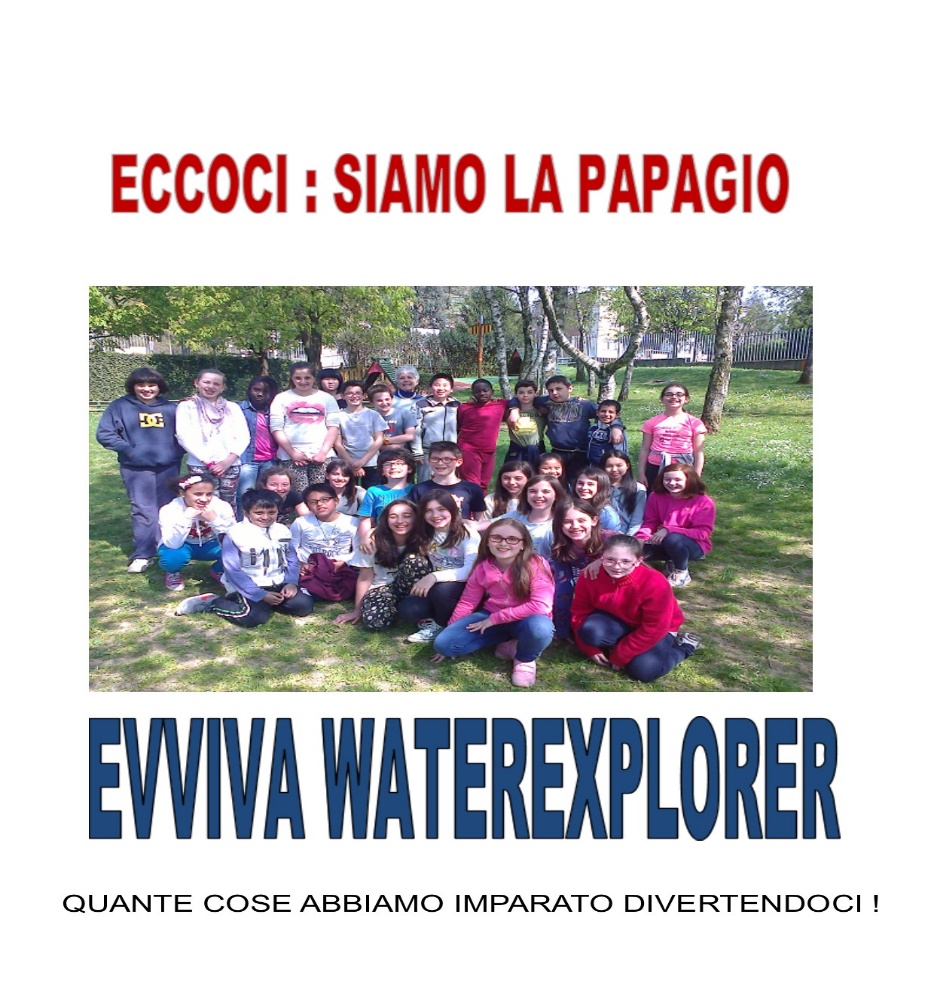 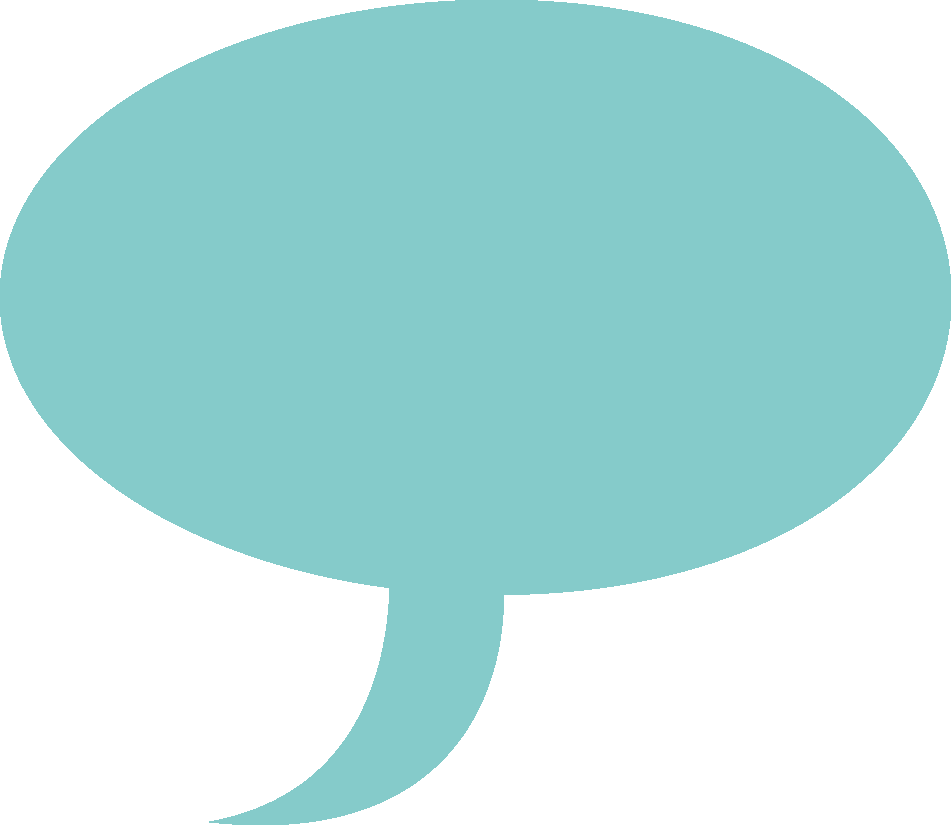 it’s over to you!
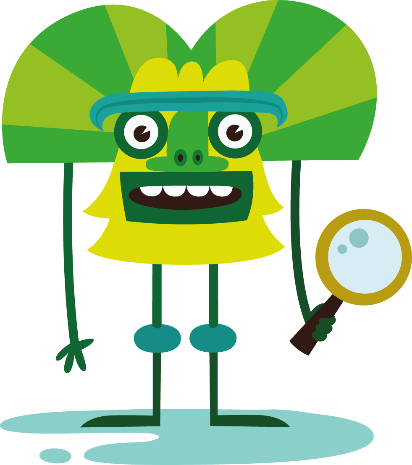 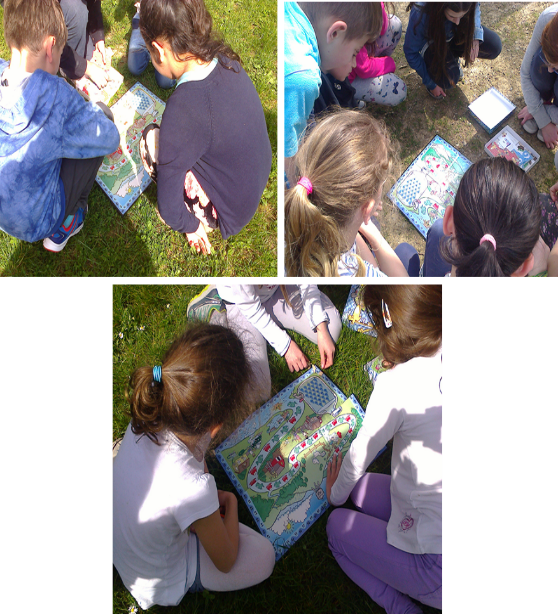 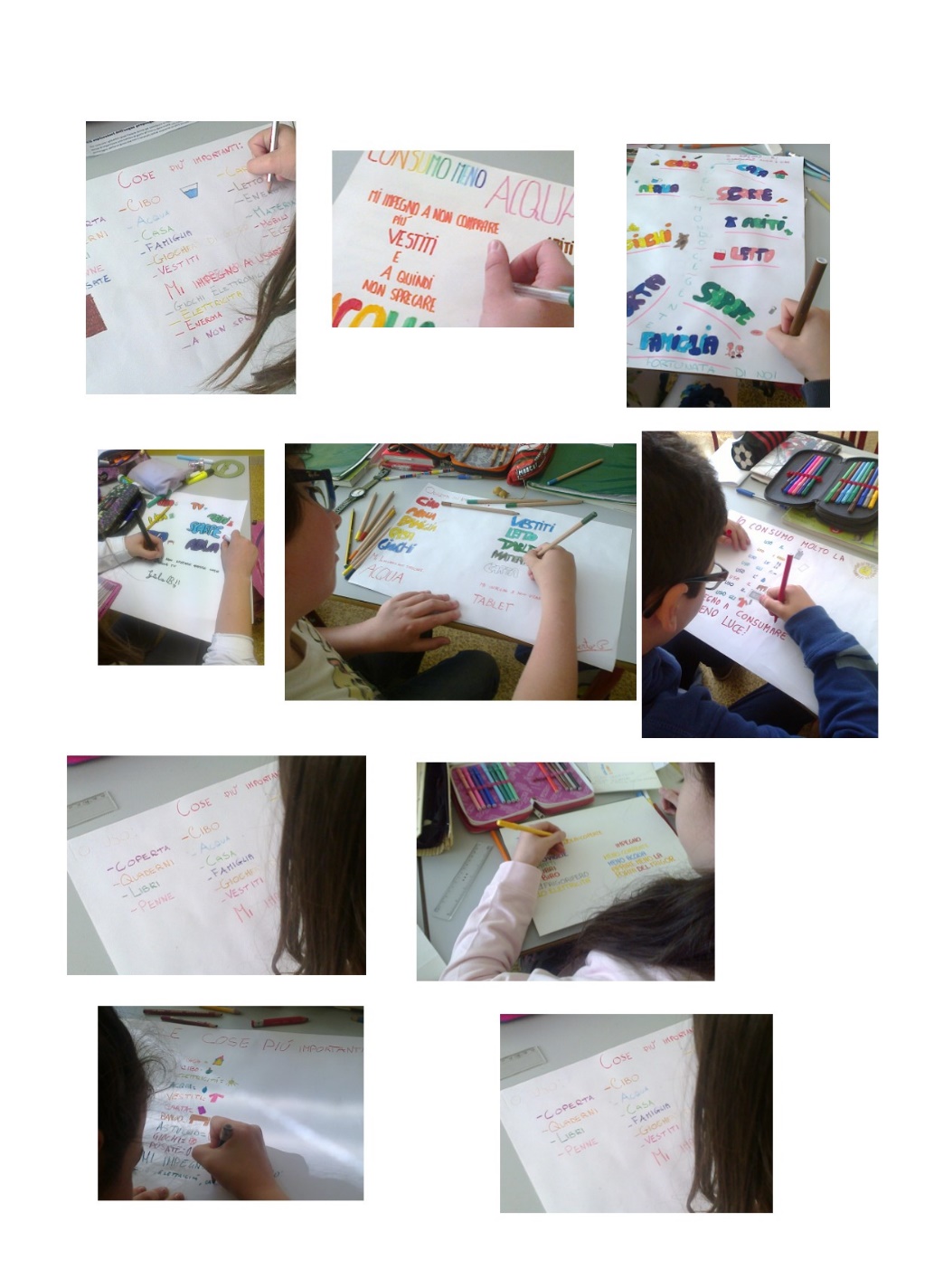 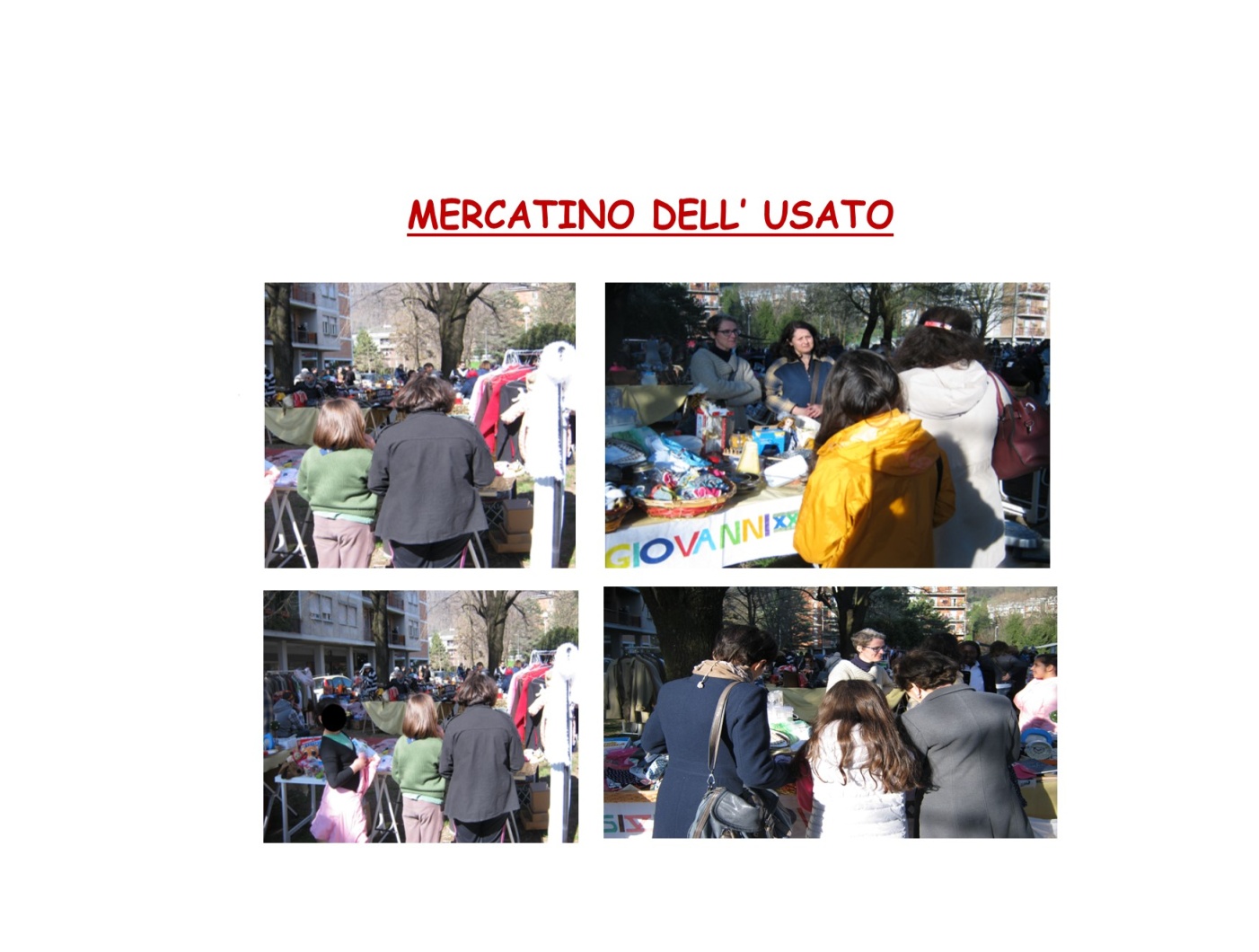 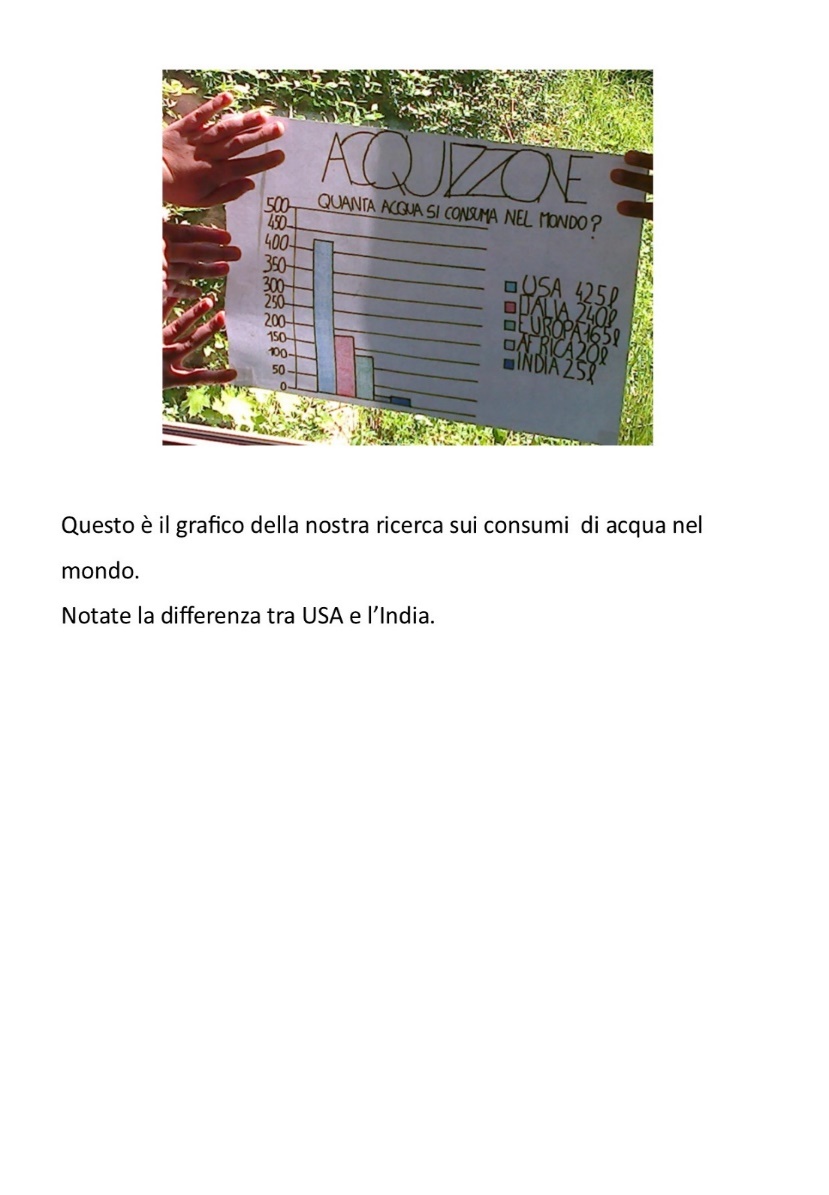 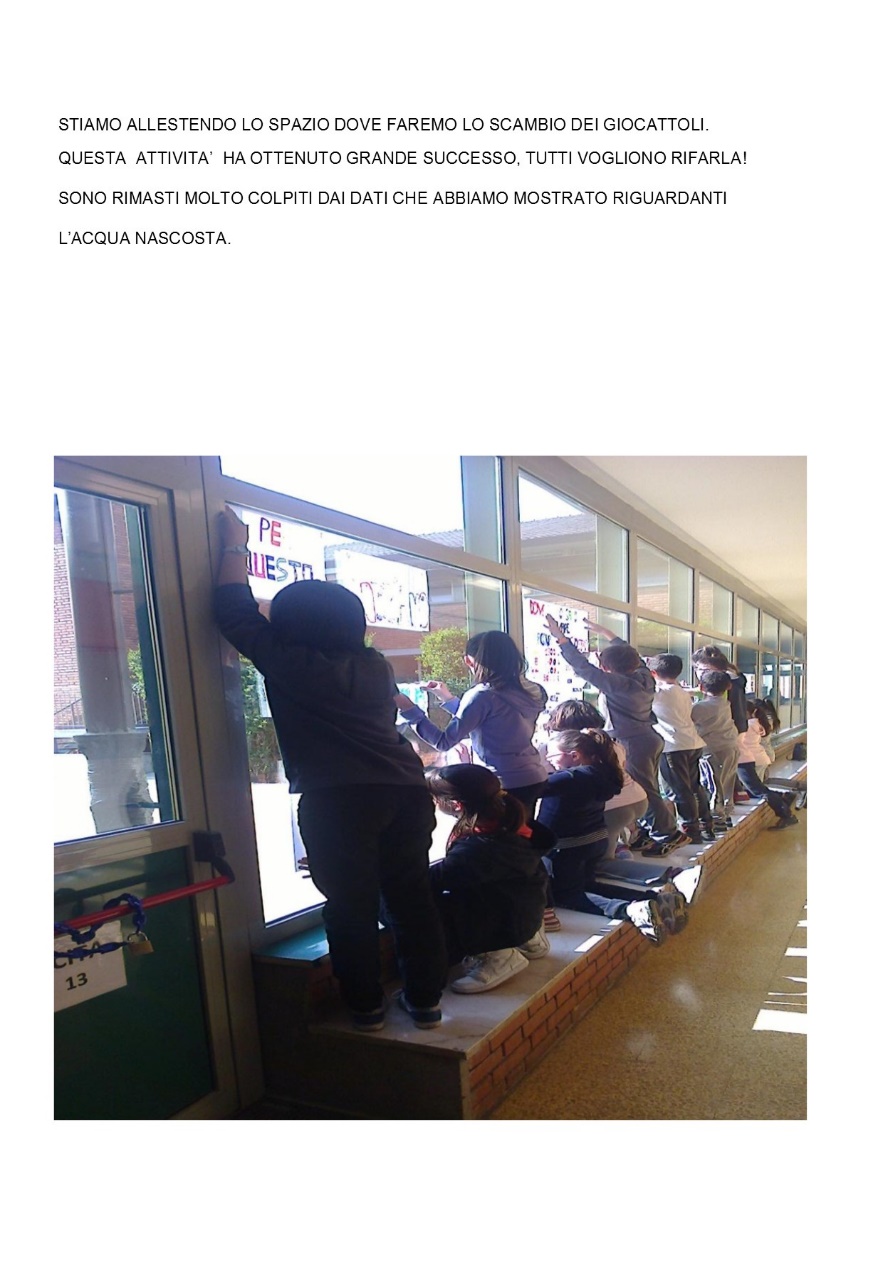 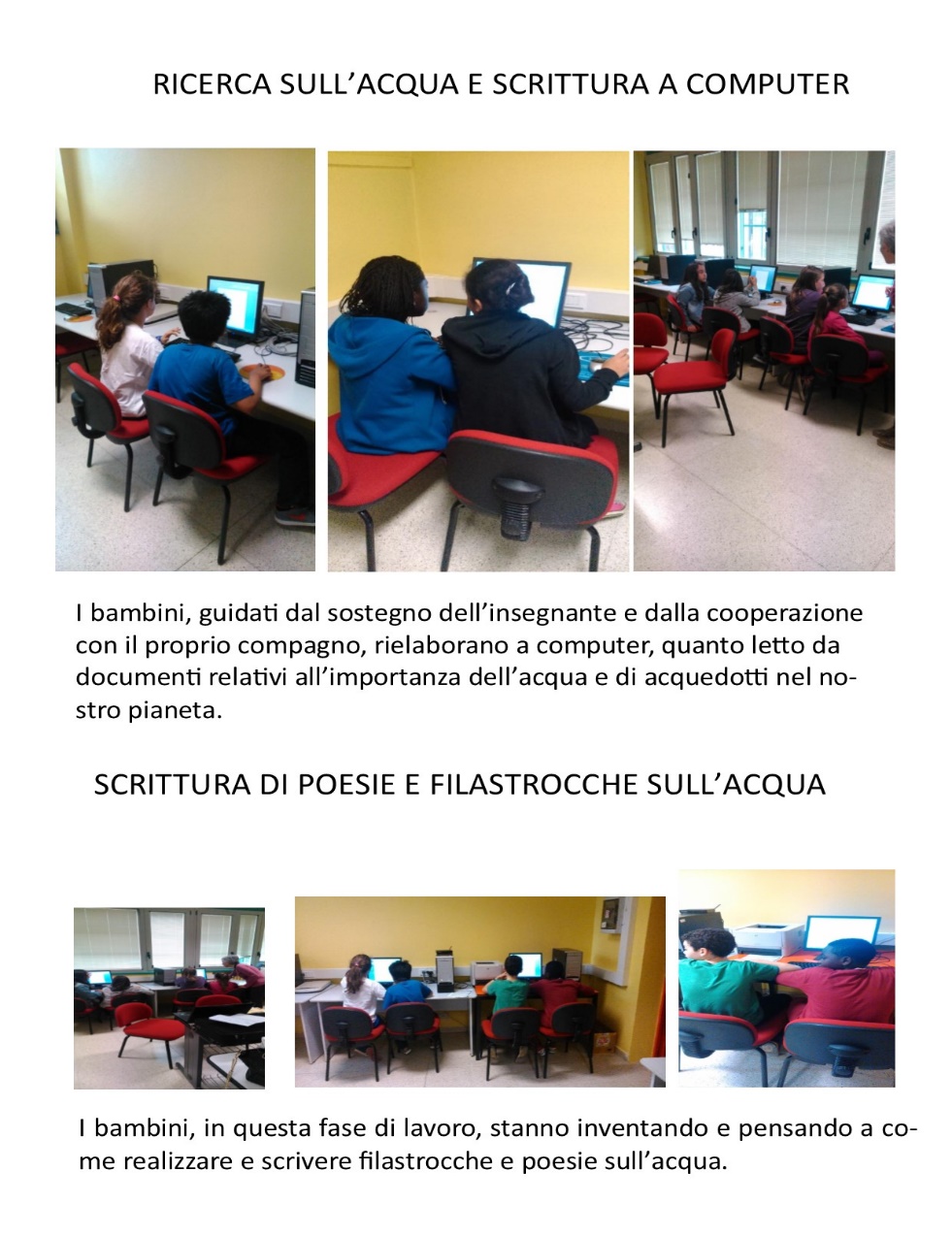 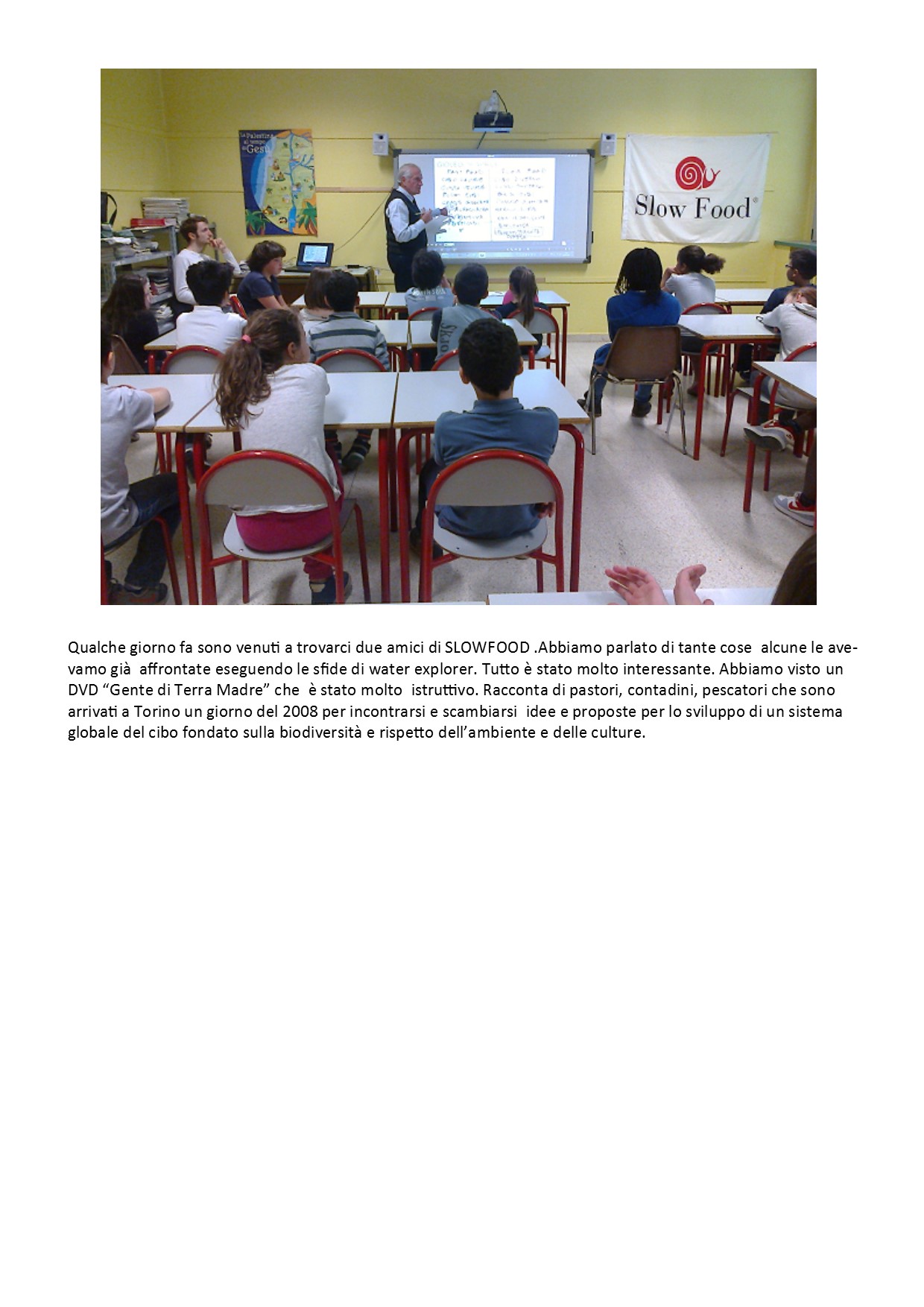 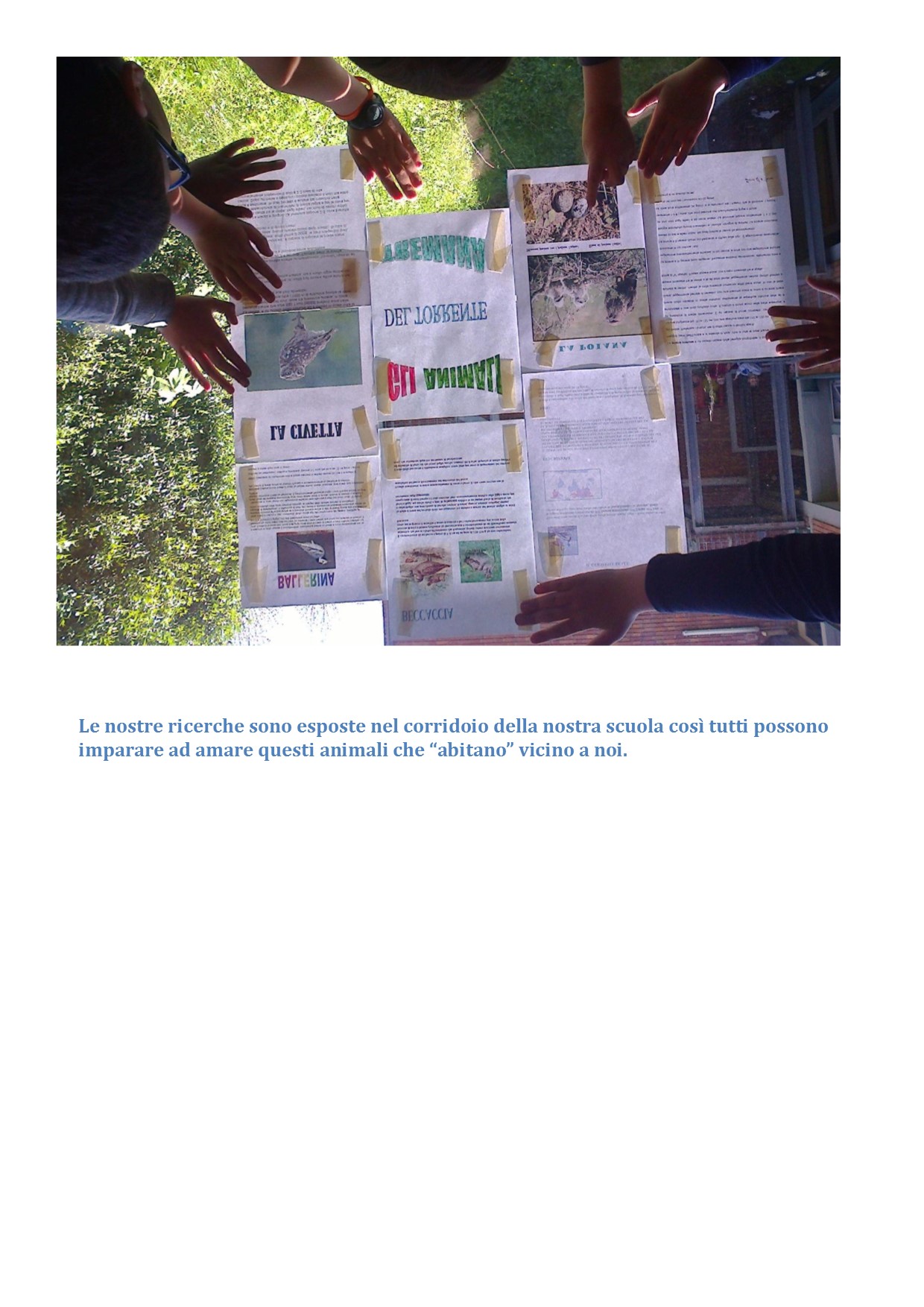 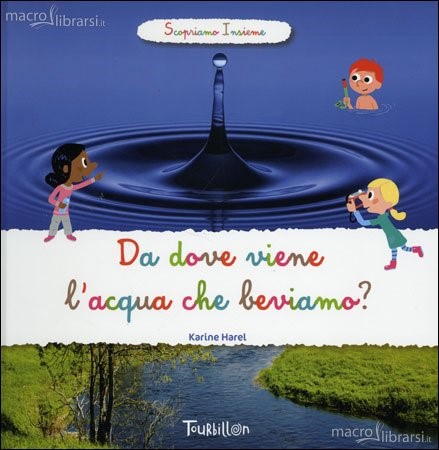 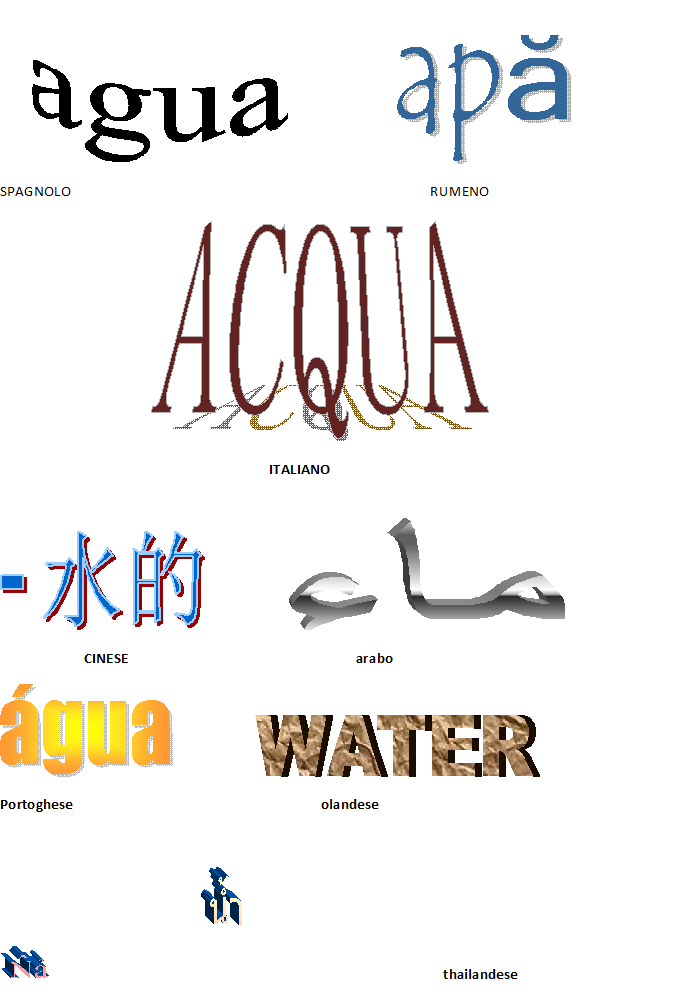 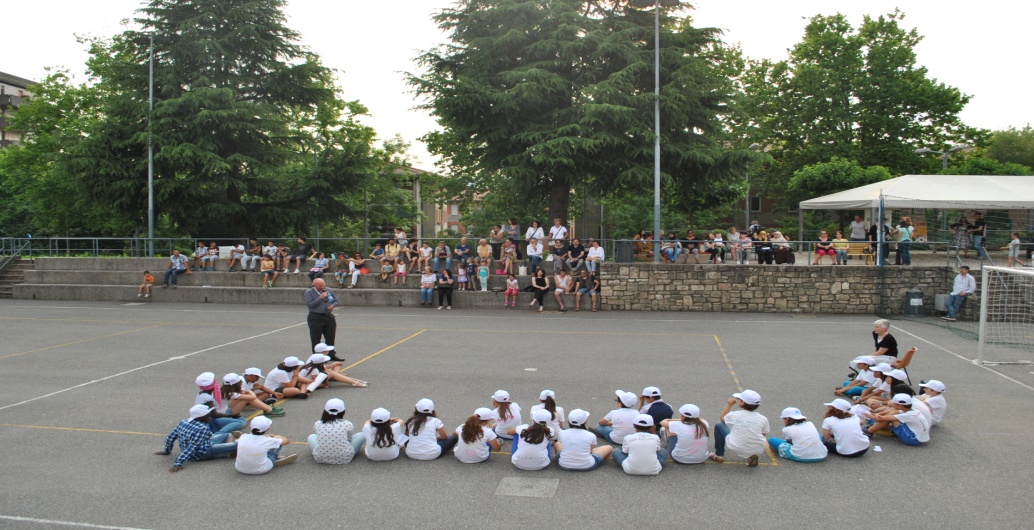 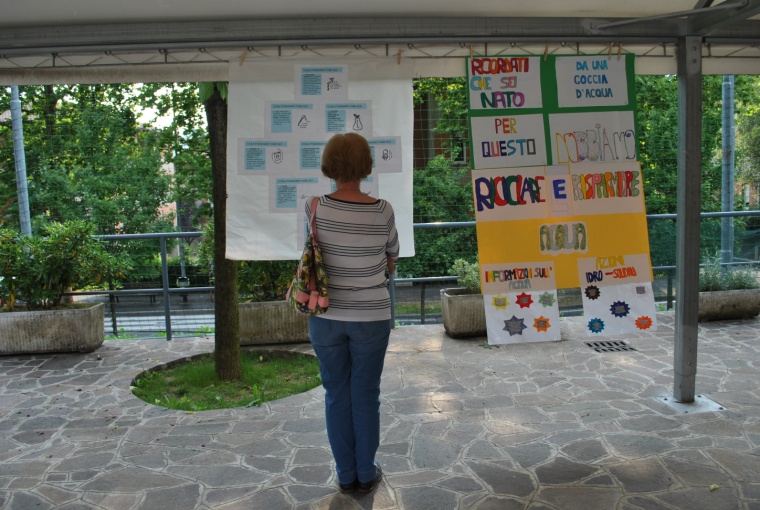 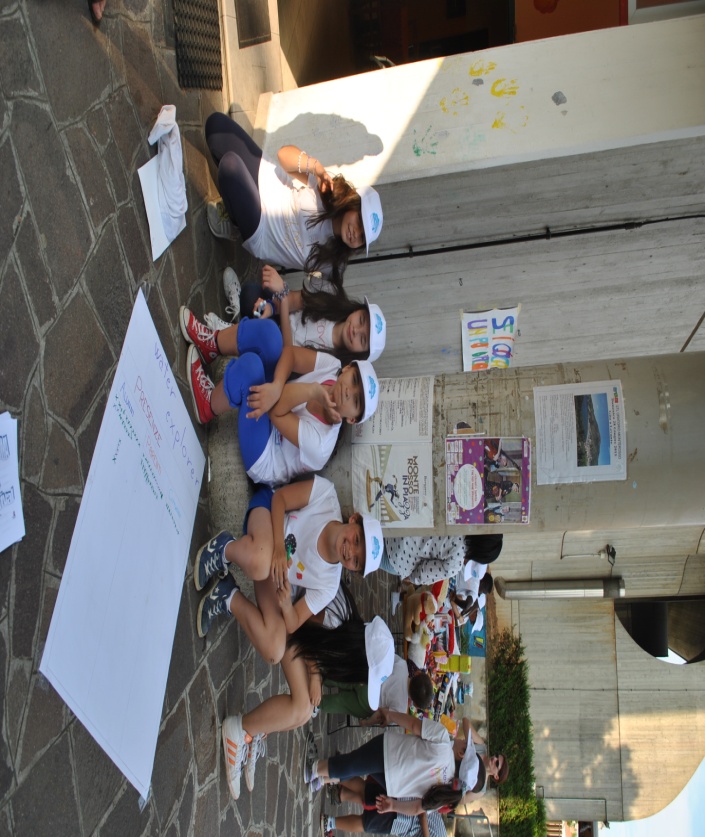 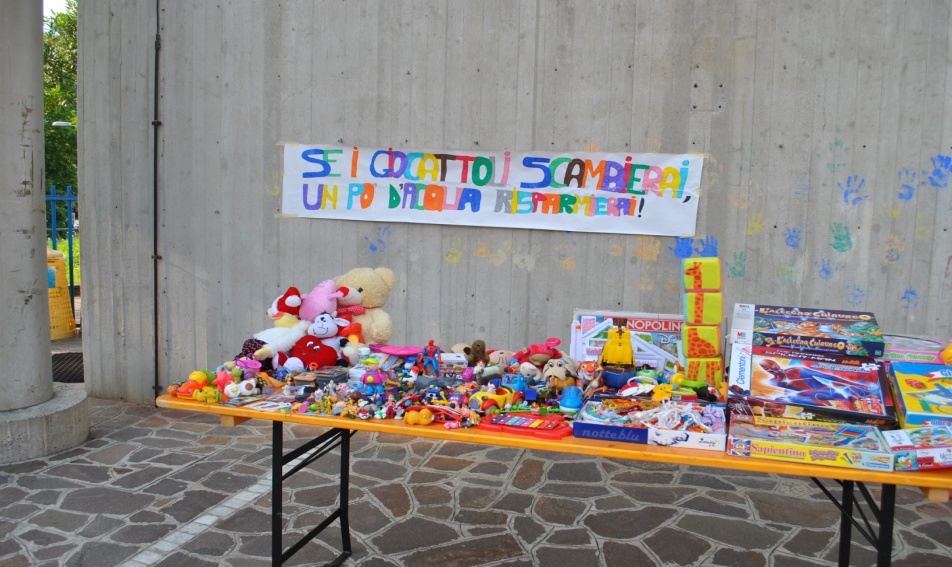 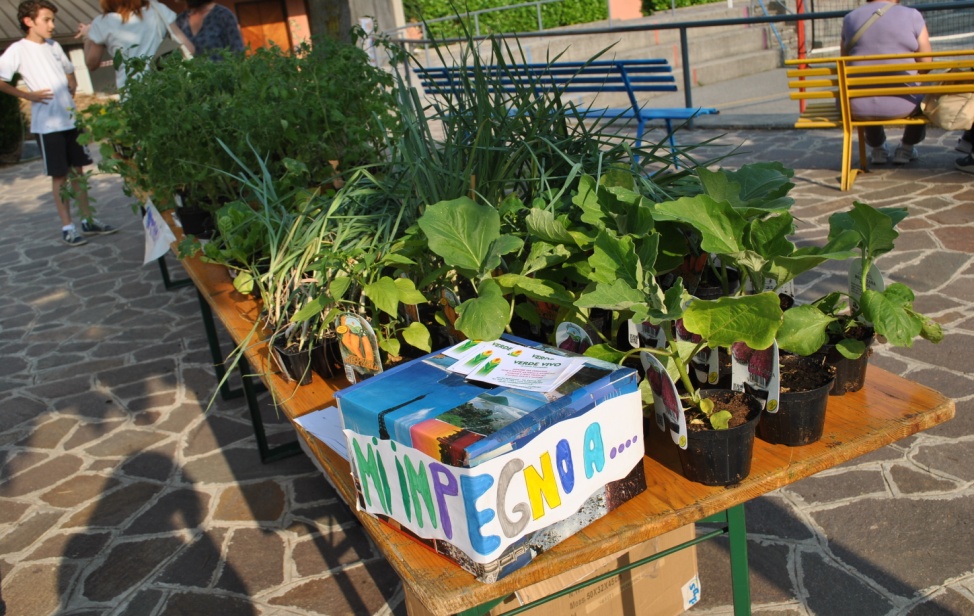 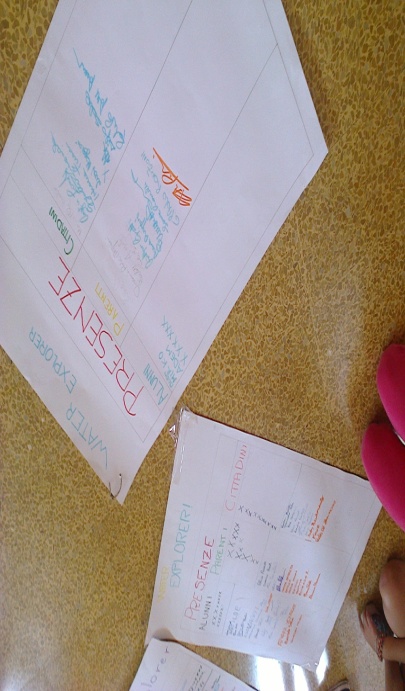